Сабақтың тақырыбы: Монеталармен төлеу.
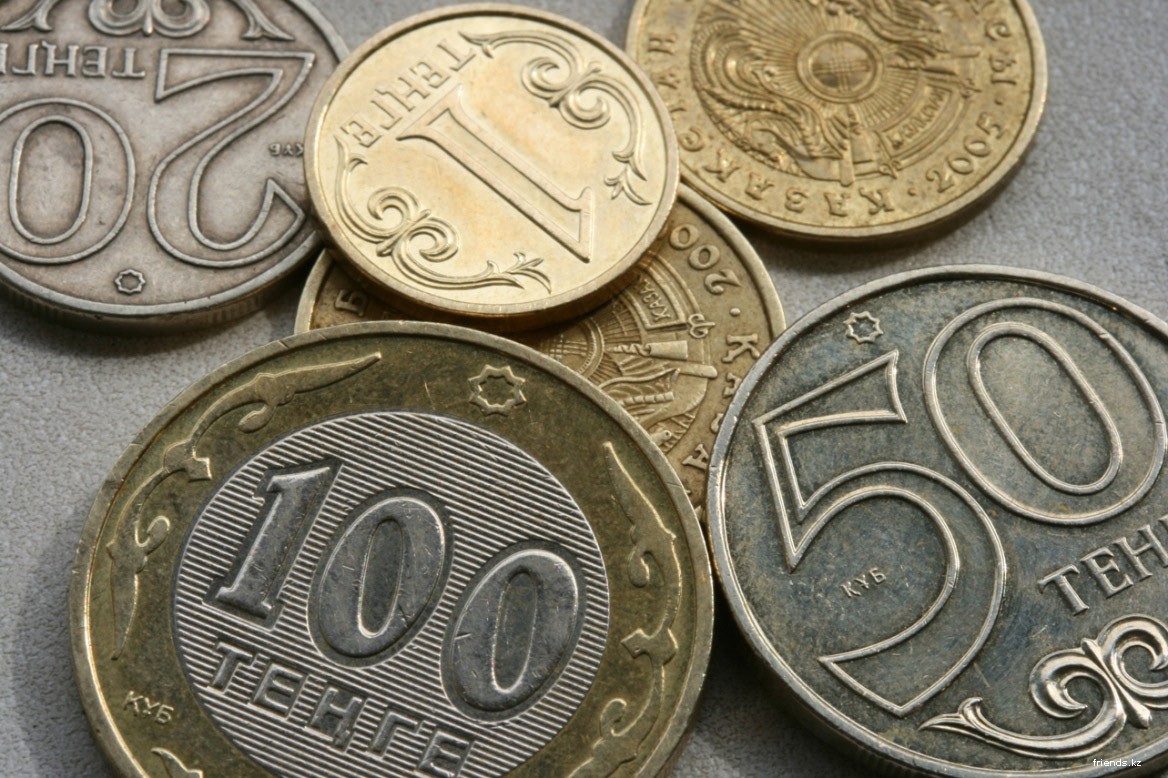 Сабақтың мақсаты:
1тг, 2тг, 5 тг, 10 тг, 20 тг тнңгелік белгілі бір соманы біледі.
Алған білімді тәжербиеде қолданады.
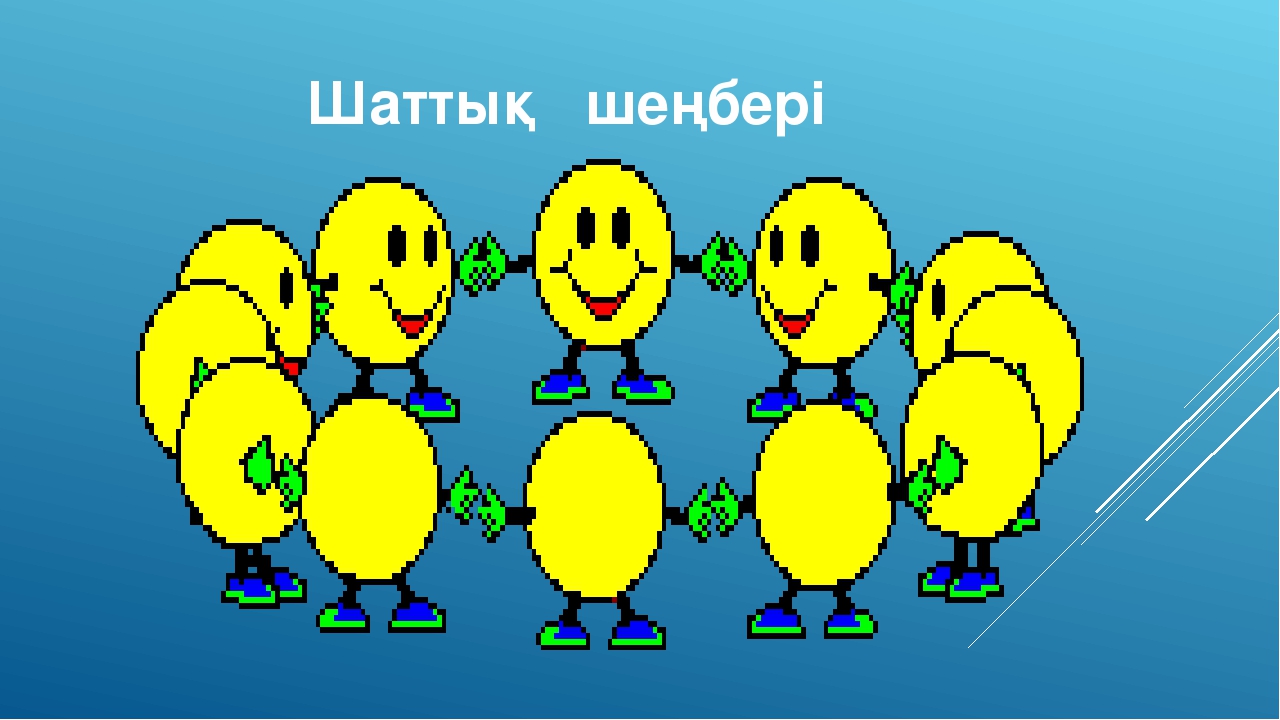 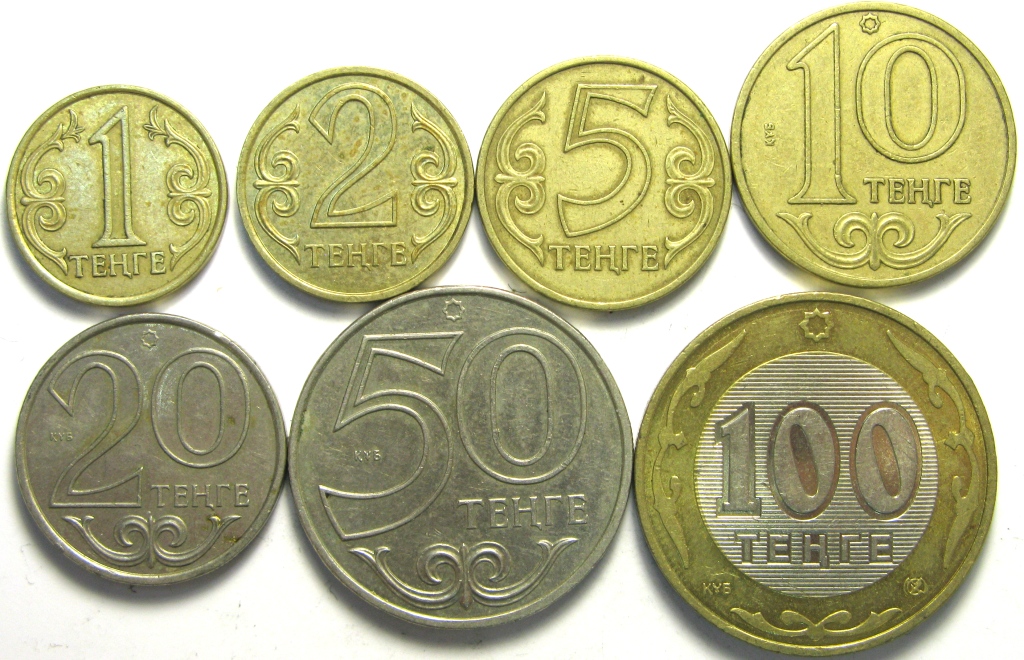 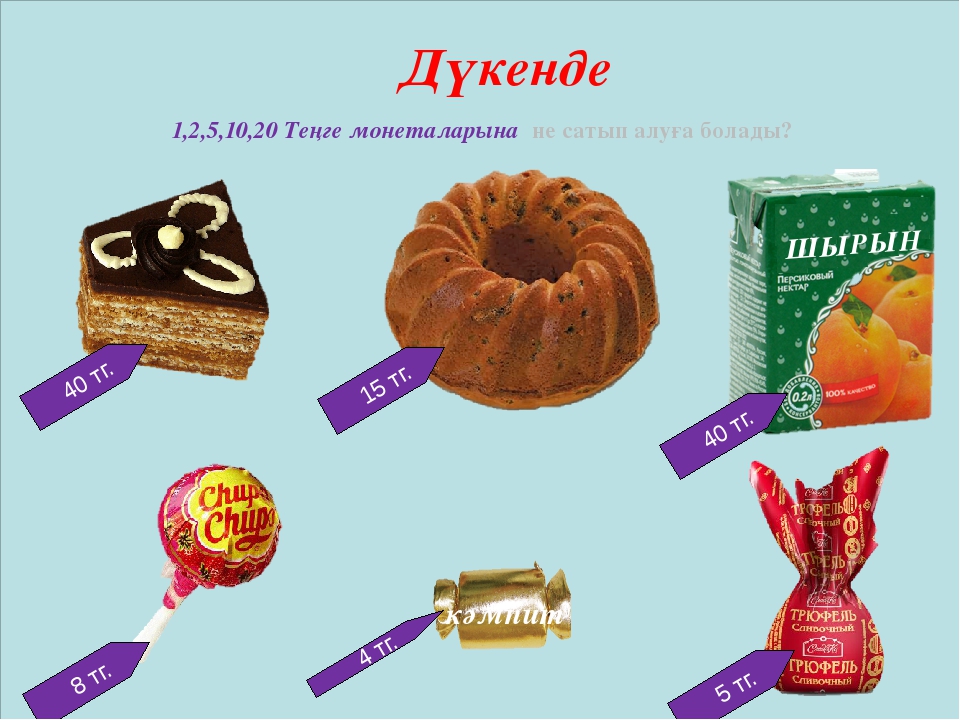 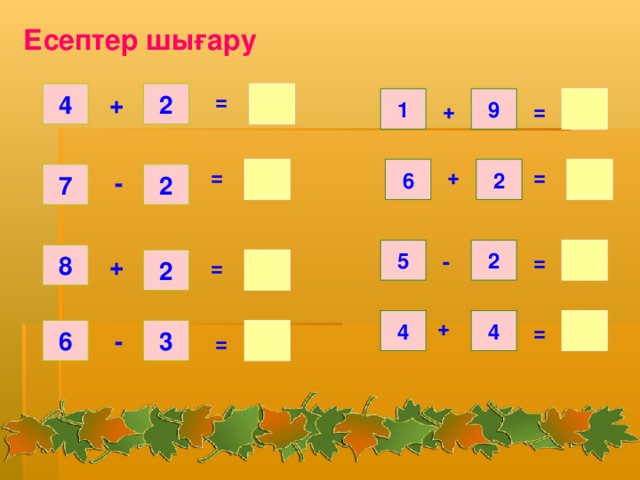 15 теңге


20 теңге 


50 теңге
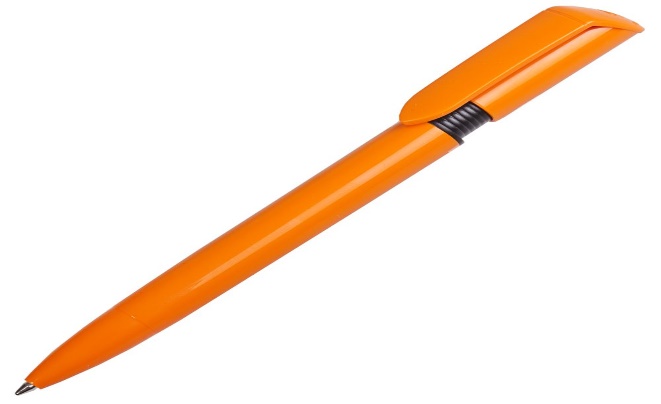 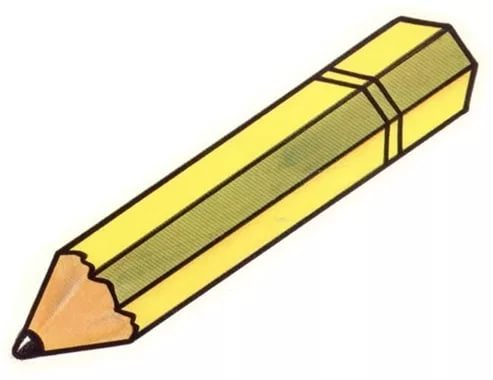 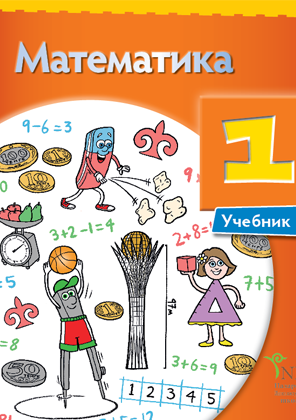 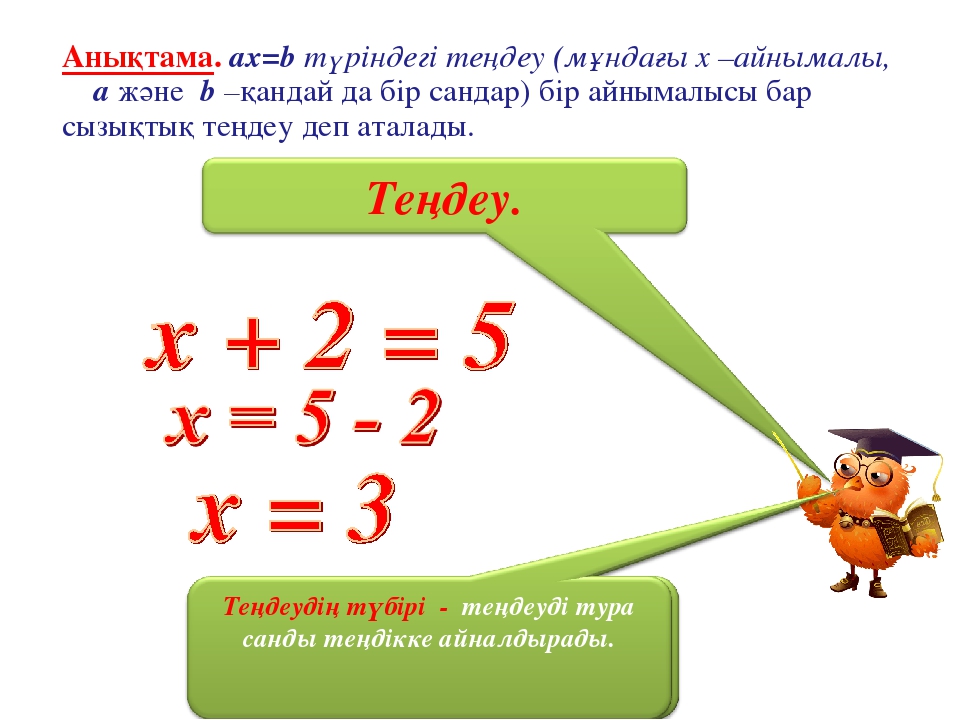 Теңдеу шешу.
8 – х = 6                                           9 – а = 4 
3 + х = 7                                           а – 3 = 6